Morfologie Vrucht
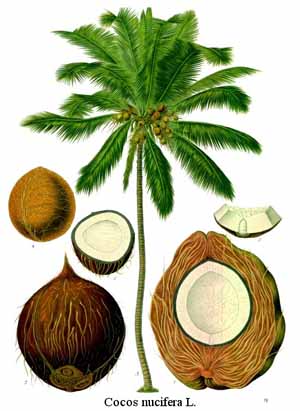 De vrucht
Na de bevruchting groeit het vruchtbeginsel uit tot een vrucht.

 De zaadknoppen groeien mee, totdat ze rijpe zaden zijn geworden.

Vruchten kun je verdelen in twee grote groepen. 
	- vlezige vruchten → met veel sappig vruchtvlees
	- droge vruchten → met (in plaats van vruchtvlees) een harde schil.
Vlezige Vruchten
Bij de vlezige vruchten kun je opnieuw een tweedeling maken:

→ Er zijn bessen met een groot aantal kleine zaden (pitten), zoals kruisbessen en tomaten en er zijn 
→ Steenvruchten, die maar één grote pit bevatten
 zoals kersen en pruimen.
Droge vruchten
Bij de droge vruchten komen meer vormen voor.De bekendste zijn:
→ dopvruchten, met één enkel zaadje (voorbeeld: zonnebloem)
→ graanvruchten, eveneens met één enkel zaad je (voorbeeld: tarwe);
→ peulvruchten, met een aantal grote zaden (voorbeeld: doperwt);
→ doosvruchten, met een groot aantal kleine zaden (voorbeeld: viooltje).
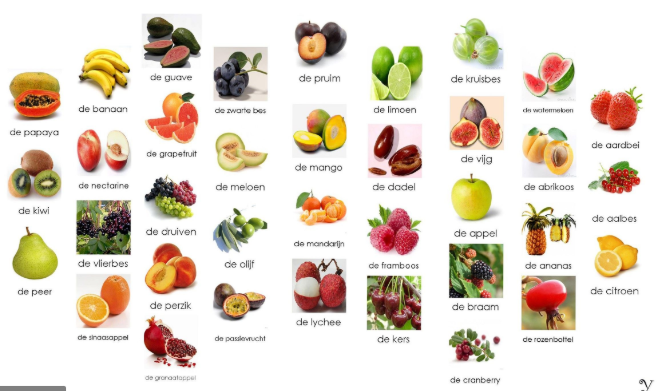